Муниципальное бюджетное общеобразовательное  учреждение
средняя общеобразовательная школа №2
с. Арзгир Арзгирского района
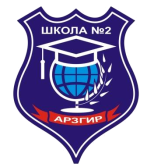 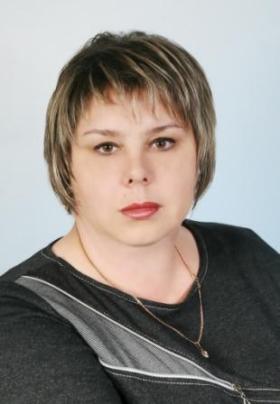 Сологуб Елена Владимировна
учитель биологии
2018
1
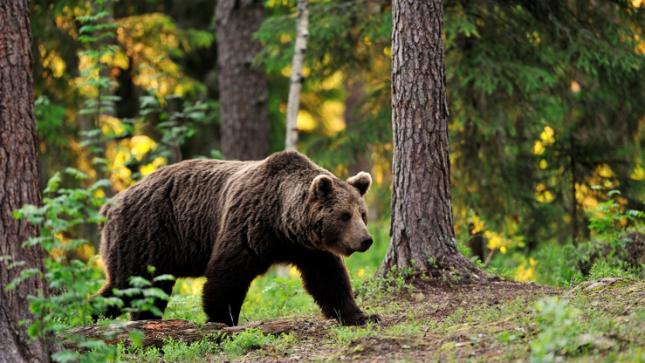 2
2
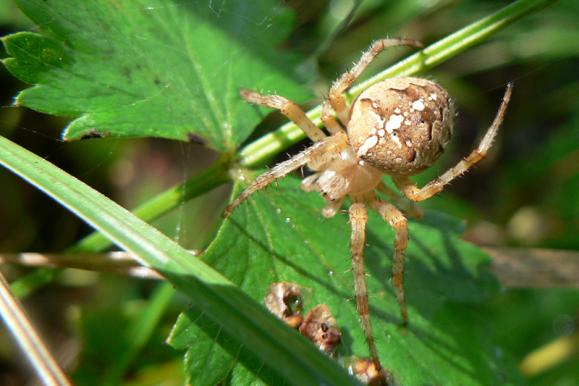 3
3
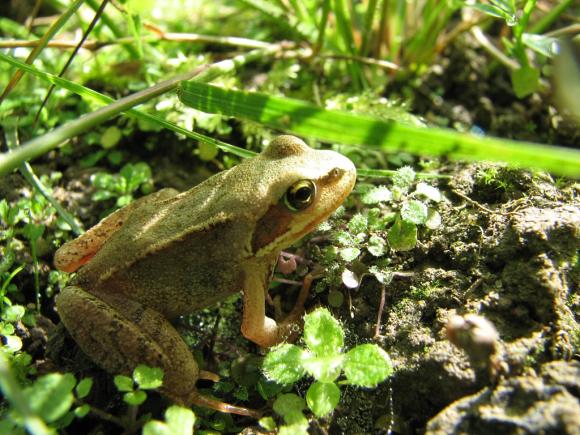 4
4
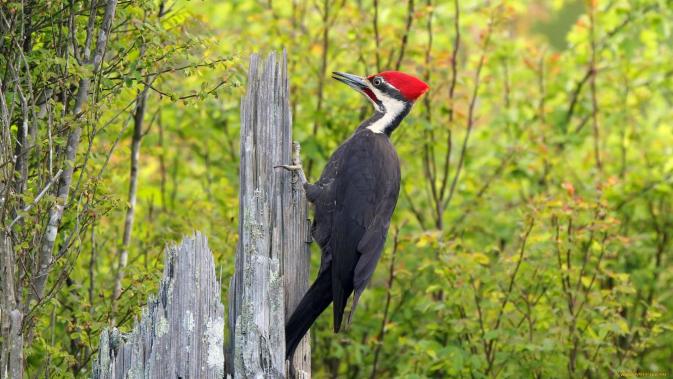 5
1 – медведь
2 – паук
3 – лягушка
4 – птица
96%
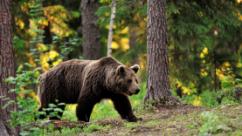 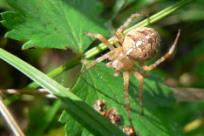 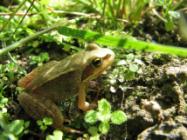 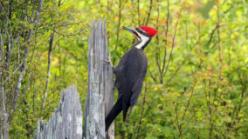 6
Рlant blindness
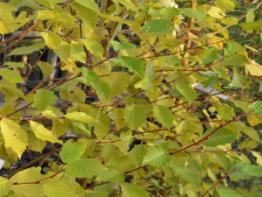 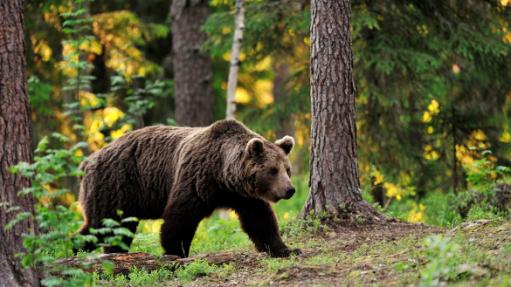 Ольха серая
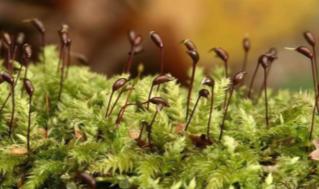 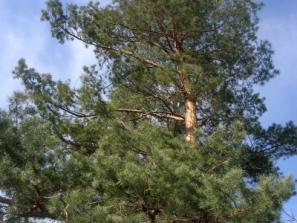 Сосна 
обыкновенная
Политрихиум
обыкновенный
7
БИОСФЕРА
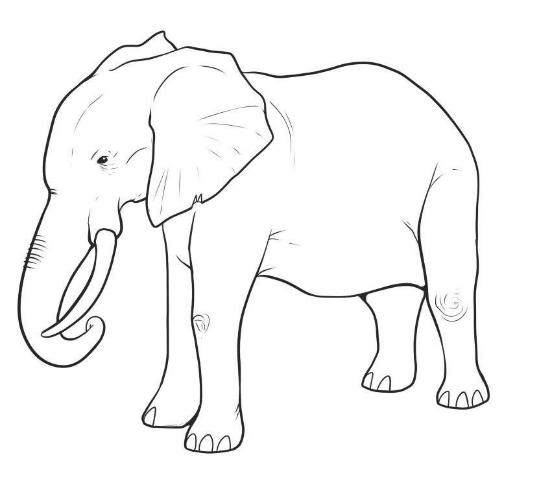 99,7 % 
ЗЕЛЕНЫЕ РАСТЕНИЯ
0,3 % 
ОСТАЛЬНЫЕ ОРГАНИЗМЫ
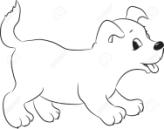 8
«Разговоры с растениями» или что могли бы рассказать растения, если бы мы могли их услышать?
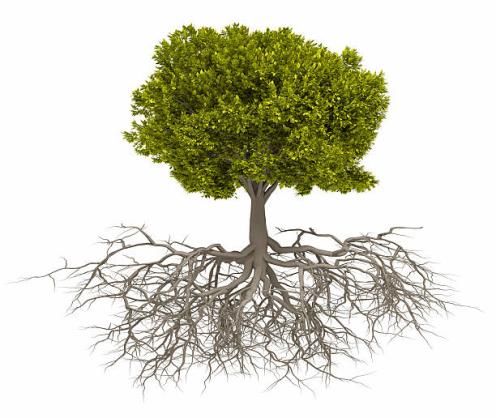 9
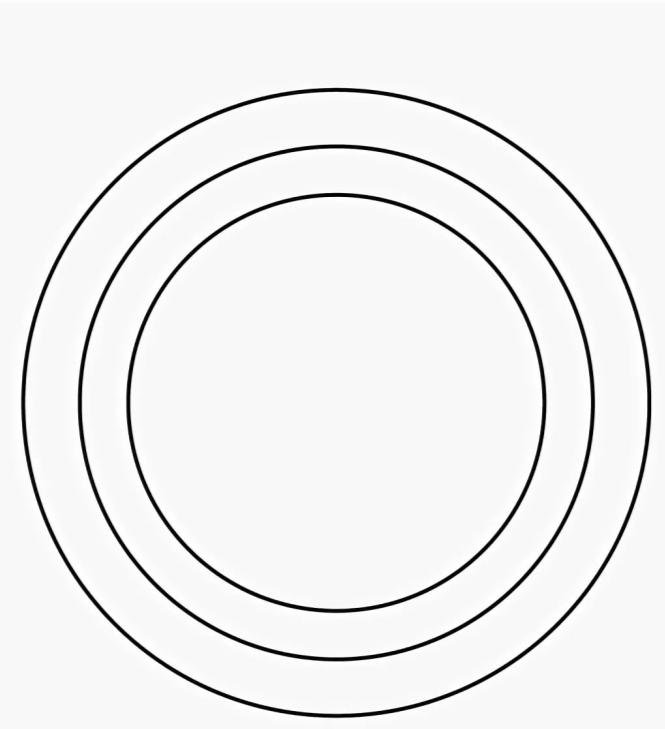 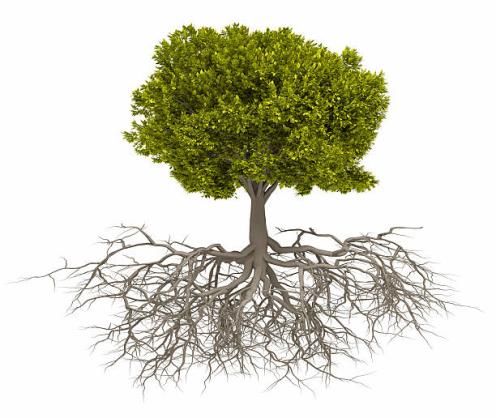 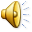 10
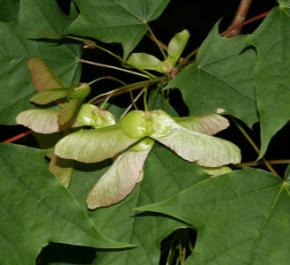 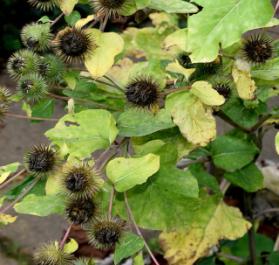 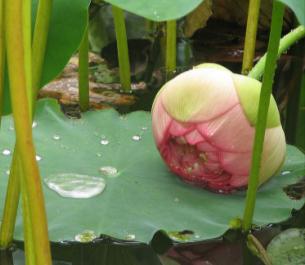 11
Почему растения не могут разговаривать?
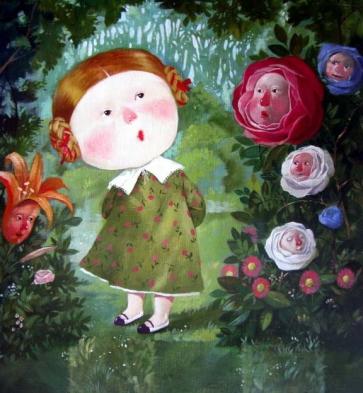 ЭТО ПРОСТО –  НАПРОСТО НЕЧЕСТНО
НУ ПОЧЕМУ?
12
Почему растения не могут разговаривать?
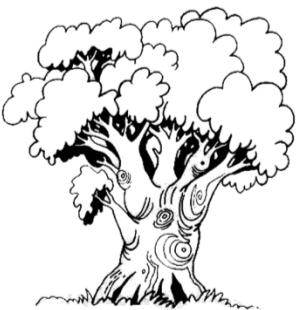 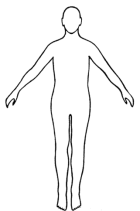 13
КЛЕН ОСТРОЛИСТНЫЙ
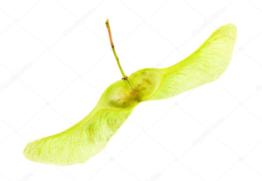 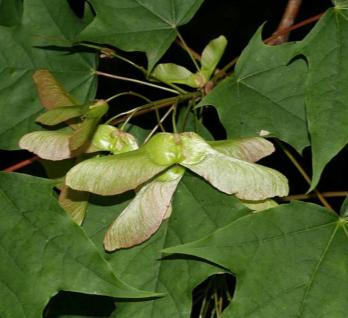 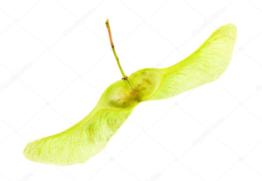 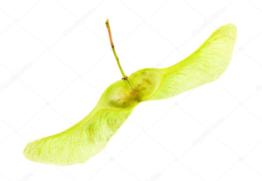 14
КЛЕН ОСТРОЛИСТНЫЙ
ВЕРТОЛЁТ
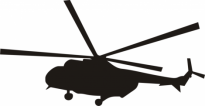 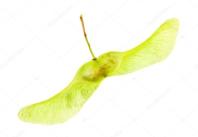 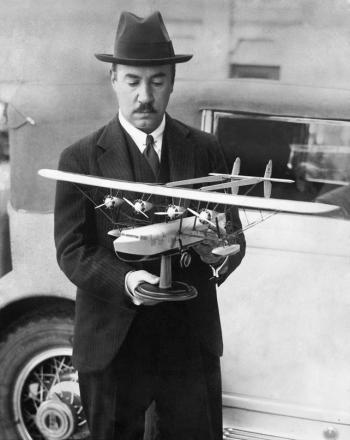 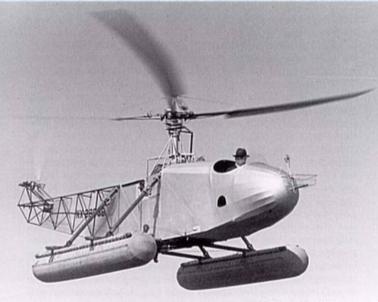 Первый в мире полет 
вертолета – амфибии 
Игоря Сикорского, 1941г.
Игорь Сикорский
15
ЛОПУХ 
БОЛЬШОЙ
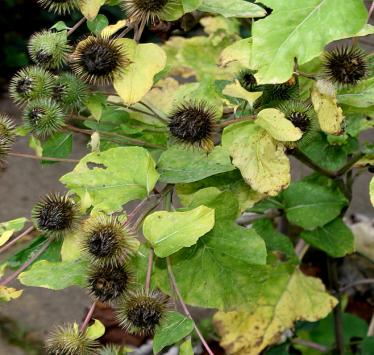 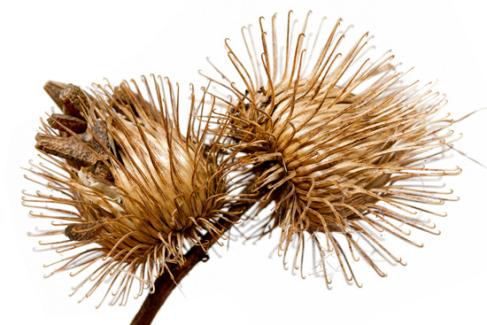 16
ЛОПУХ 
БОЛЬШОЙ
«ЗАСТЕЖКА-ЛИПУЧКА»
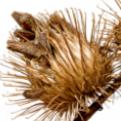 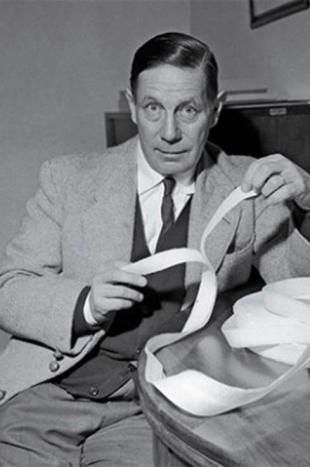 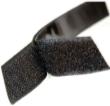 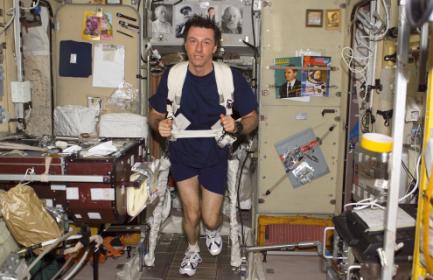 «Липучки» на космической станции
Жорж де Местраль
17
ЛОТОС ОРЕХОВИДНЫЙ
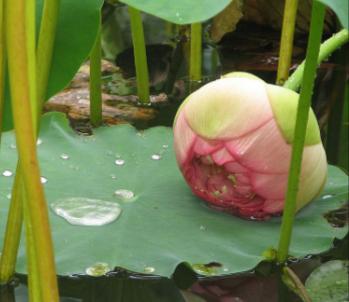 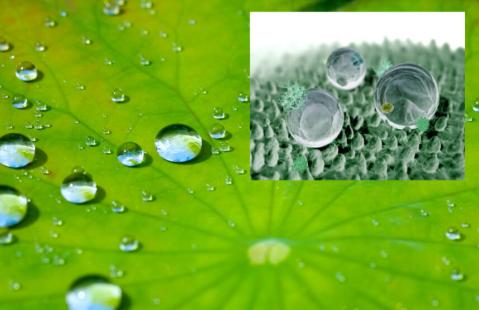 18
ЛОТОС ОРЕХОВИДНЫЙ
НАНОПИН-ПЛЁНКА
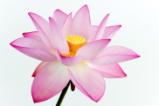 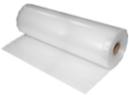 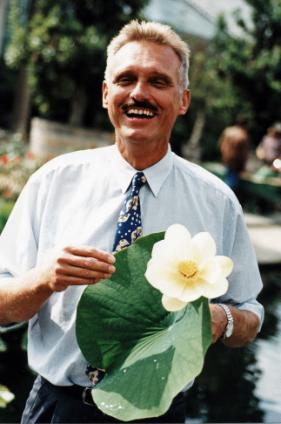 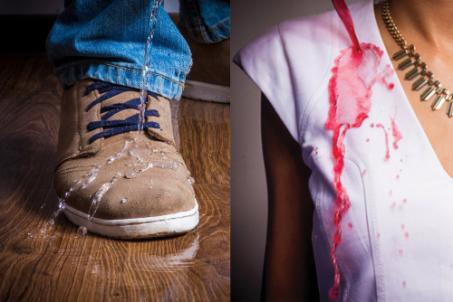 Примеры использования супергидрофобных материалов
Вильгельм Бартхлотт
19
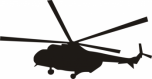 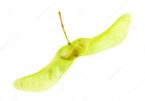 КЛЕН ОСТРОЛИСТНЫЙ
ВЕРТОЛЁТ
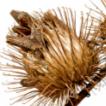 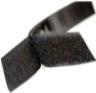 ЛОПУХ 
БОЛЬШОЙ
«ЗАСТЕЖКА-ЛИПУЧКА»
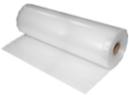 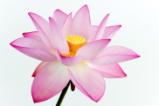 ЛОТОС ОРЕХОВИДНЫЙ
НАНОПИН-ПЛЁНКА
20
БИОНИКА
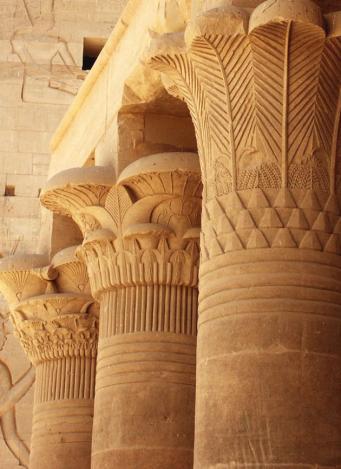 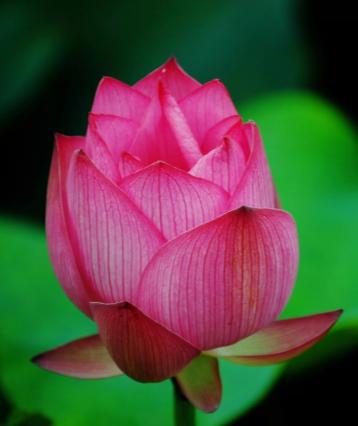 21
БИОНИКА
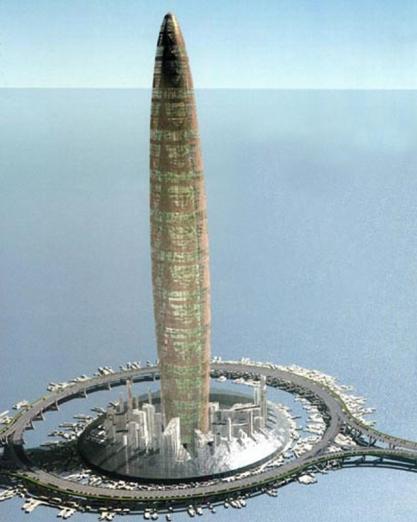 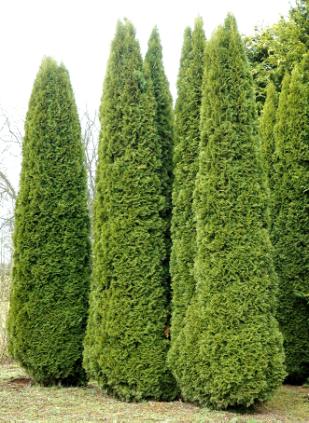 22
23
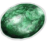 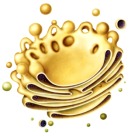 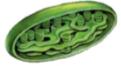 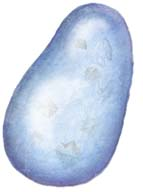 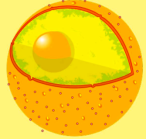 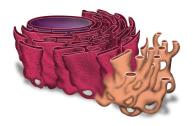 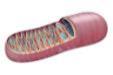 24
НАНОБИОНИКА
После внедрения углеродных нанотрубок в растительную клетку, способность растений к фотосинтезу возросла на 30 %.
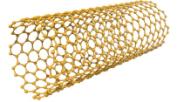 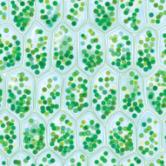 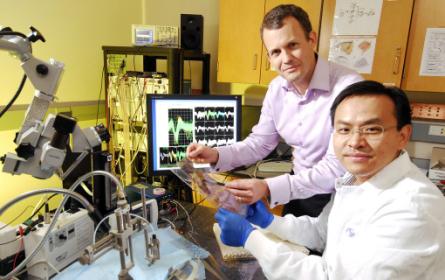 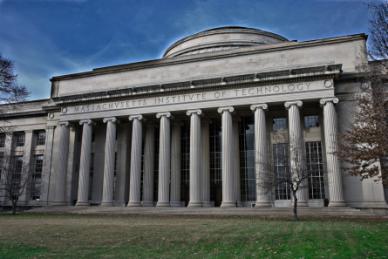 25
НАНОБИОНИКА
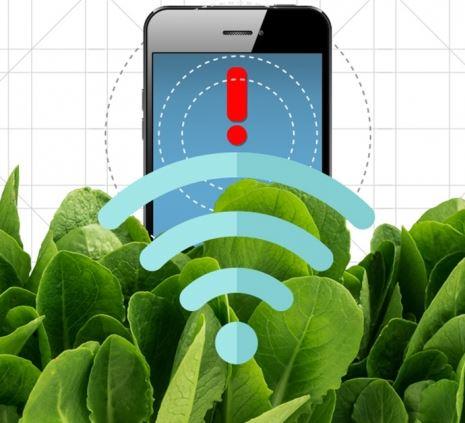 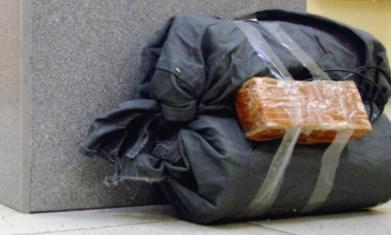 26
СИМБИОЛОГИЯ
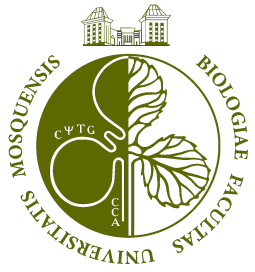 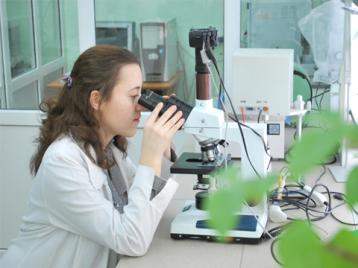 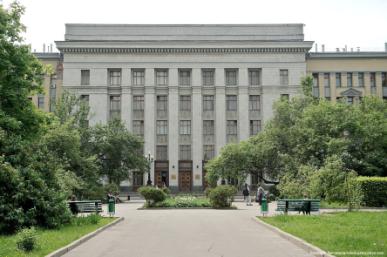 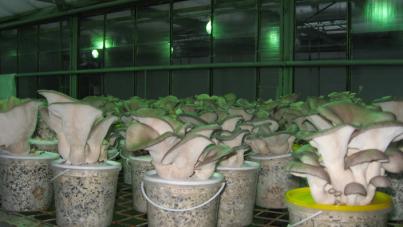 27
АРХИТЕКТОР ЖИВЫХ СИСТЕМ
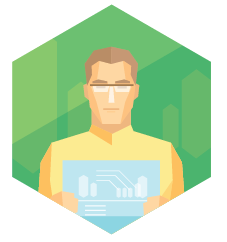 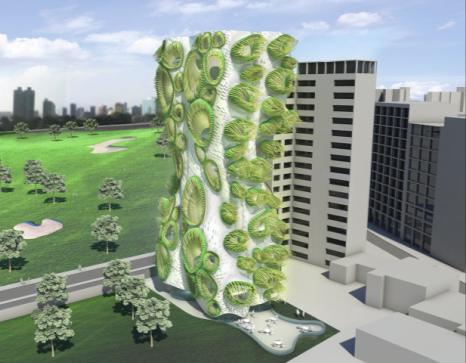 По атласу профессий 
будущего эта 
специальность 
появится 
после 2020 года
28
АРХИТЕКТОР ЖИВЫХ СИСТЕМ
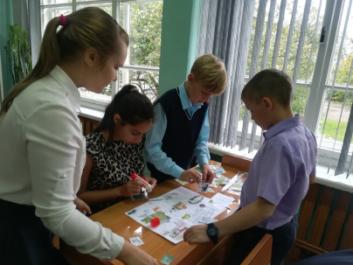 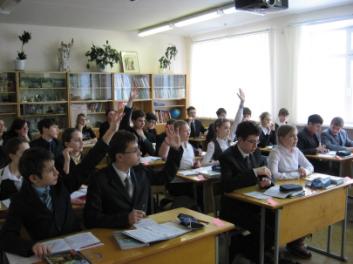 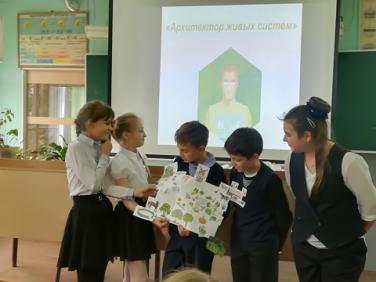 29
Исследовать это видеть то же что и все, но думать, так как ни думал никто
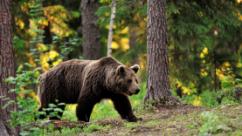 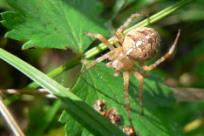 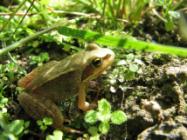 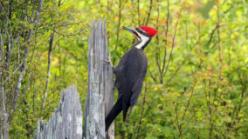 30
Муниципальное бюджетное общеобразовательное  учреждение
средняя общеобразовательная школа №2
с. Арзгир Арзгирского района
Мастер-класс
«Разговоры с растениями»
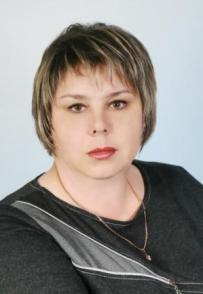 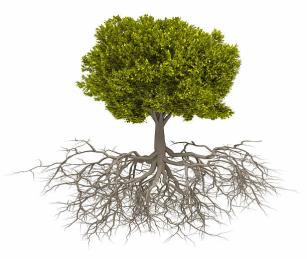 Сологуб Елена Владимировна
учитель биологии
2018